A year in a pandemic - lessons learned
Dawn Monaghan, Head of IG Policy NHSX
13 May 2021
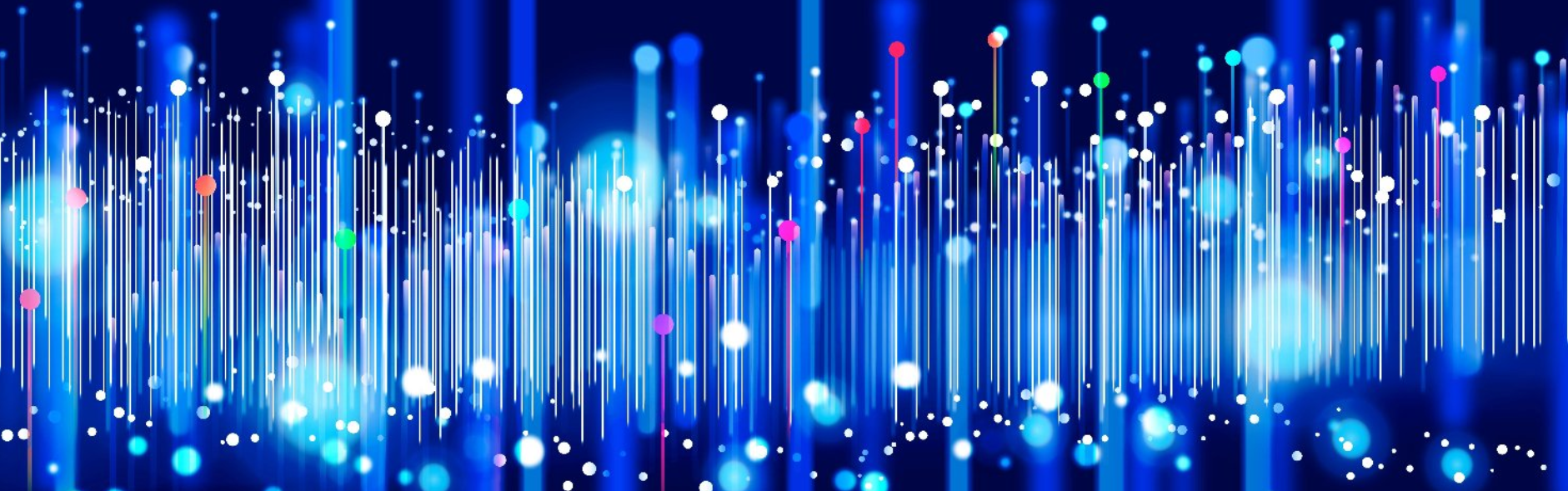 Context
The COVID-19 response showed the benefits and power of data

The need for collaboration, wider planning and policy decisions

Providing and maintaining confidence on the frontline and with the public

It also highlighted some of the continuing barriers such as:

cultural and behavioural issues 
structural issues 
misunderstandings, lack of clarity, myth and legend
IG input to policy and solutions
Pre pandemic: 

Involvement tended to be post policy and decision making

Lack of understanding or acceptance of privacy by design concepts

IG reactive and often not joined up 

Decisions sometimes endlessly deliberated, perceived as excessive and slow 

Focus on guidance and advice for IG professionals and organisational legal obligations

Reticence to share personal information (concerns about liability)
IG input to policy and solutions
During the pandemic:

Focus on societal benefit rather than organisational obligations 

Acceptance of the need to be involved at policy and design stages 

IG perceived as integral to the policy process  

Recognition of the need to ensure frontline staff were clear about the use of information

Opportunities to champion transparency  

Requirement to share information
Positive outcomes
The importance of proportionate IG and the need for transparency recognised and accepted 

Clear guidance for frontline about issues that mattered to them

Public recognition that an individual's information is key to achieving societal benefit

Increased collaboration across sectors

Focus on sensible and appropriately sharing information for specific purpose(s) 

New ways of working

New relationships
Challenges
Interfaces with other legislation

Differences in knowledge and experience of IG staff

A little bit of knowledge is dangerous (DPIA’s)

The importance of audit trials 

Expectations that the landscape has changed forever
Going forward
Building upon the successes

Ensuring the benefits and lessons learned from the COVID-19 response are realised

Maintain and increase public trust in the system 

Foster new relationships across sectoral divides

Improve access to information whilst maintaining compliance 

Simplifying IG law and guidance 

Focus on the issues that will have the greatest impact
Health and care response
We will:

Ensure the rules, guidance and law allow data to be shared for direct care and the effective functioning of the system, and safely used for research;

Enforce standards and build according to architectural principles that will mean the data can be shared appropriately;

Make sure the citizen has access to their own data, and increasingly put them in charge of their data; 

Ensure the whole country is covered by Shared Care Records that allow data to be safely shared between care settings;

Over time, drive the separation of data storage from the applications using that data, so that Electronic Patient Records become a platform for cooperation and innovation with data being accessible to those that need it, not siloed within individual systems
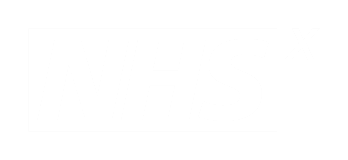 Health and care data strategy
Bringing people closer to their data.
1
Giving health and care professionals what they need to give the best possible care.
2
Supporting local and national decision makers with data.
3
Improving data for adult social care.
4
Giving researchers access to what they need to develop new treatments and insights.
5
Helping colleagues develop the right technical infrastructure.
6
Helping developers and innovators to improve health and care
7
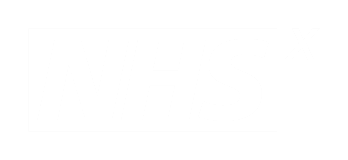 Connect with us
Web: www.nhsx.nhs.uk

Email: feedback@nhsx.nhs.uk
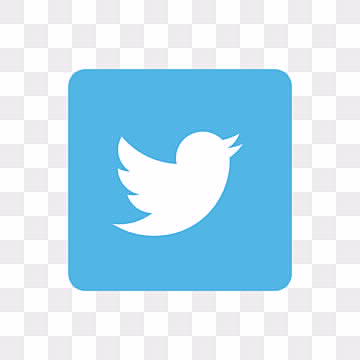 @NHSX
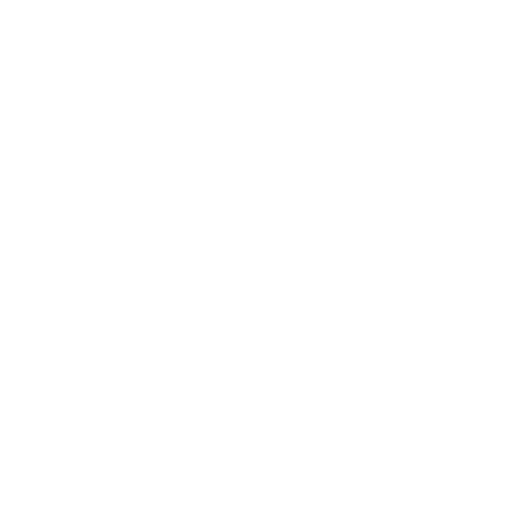 www.linkedin.com/
company/nhsx
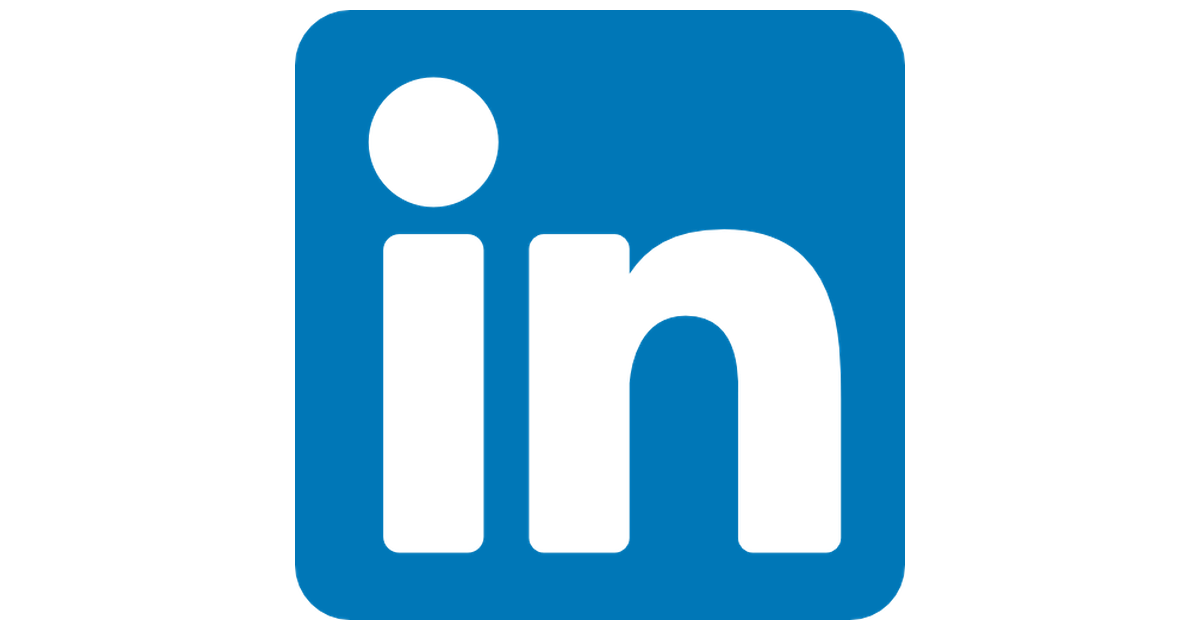 [Speaker Notes: **Please add contact details for your speaker or team inbox here]